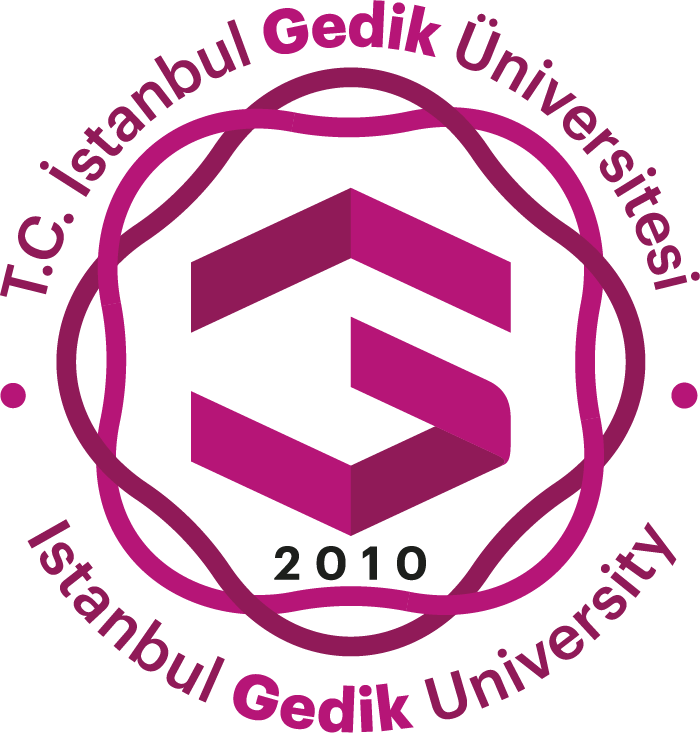 İstanbulGEDİK Üniversitesi
2020Kurum İç Değerlendirme Raporu (KİDR)
YÖKAK DERECELİ DEĞERLENDİRME ANAHTARI
KALİTE GÜVENCE SİSTEMİ
A.1. Misyon ve Stratejik Amaçlar 
A.1.1. Misyon, vizyon, stratejik amaç ve hedefler
A.1.2. Kalite güvencesi; eğitim ve öğretim; araştırma ve geliştirme; toplumsal katkı ve yönetim politikaları
A.1.3. Kurumsal performans yönetimi 	
A.2. İç Kalite Güvencesi
A.2.1. Kalite Komisyonu
A.2.2. İç kalite güvencesi mekanizmaları (PUKÖ çevrimleri, takvim, birimlerin yapısı)
A.2.3. Liderlik ve kalite güvencesi kültürü
A.3. Paydaş Katılımı 	
A.3.1. İç ve dış paydaşların kalite güvencesi, eğitim ve öğretim, araştırma ve geliştirme, yönetim ve uluslararasılaşma süreçlerine katılımı
A.4. Uluslararasılaşma 	
A.4.1. Uluslararasılaşma politikası
A.4.2. Uluslararasılaşma süreçlerinin yönetimi ve organizasyonel yapısı 	
A.4.3. Uluslararasılaşma kaynakları
A.4.4. Uluslararasılaşma performansı
YÖKAK DERECELİ DEĞERLENDİRME ANAHTARI
EĞİTİM VE ÖĞRETİM
B.1. Programların Tasarımı ve Onayı 	
B.1.1. Programların tasarımı ve onayı
B.1.2. Programın ders dağılım dengesi
B.1.3. Ders kazanımlarının program çıktılarıyla uyumu
B.1.4. Öğrenci iş yüküne dayalı ders tasarımı
B.1.5. Ölçme ve değerlendirme sistemi
B.2. Öğrenci Kabulü ve Gelişimi
B.2.1. Öğrenci kabulü, önceki öğrenmenin tanınması ve kredilendirilmesi
B.2.2. Yeterliliklerin sertifikalandırılması ve diploma
B.3. Öğrenci Merkezli Öğrenme, Öğretme ve Değerlendirme
B.3.1. Öğretim yöntem ve teknikleri
B.3.2. Ölçme ve değerlendirme
B.3.3. Öğrenci geri bildirimleri
B.3.4. Akademik danışmanlık
B.4. Öğretim Elemanları
B.4.1. Atama, yükseltme ve görevlendirme kriterleri
B.4.2. Öğretim yetkinliği
B.4.3. Eğitim faaliyetlerine yönelik teşvik ve ödüllendirme
B.5. Öğrenme Kaynakları 	
           -    B.5.1. Öğrenme ortamı ve kaynakları
        -   B.5.2. Sosyal, kültürel, sportif faaliyetler
        -   B.5.3. Tesis ve altyapılar
        -   B.5.4. Engelsiz üniversite
        -   B.5.5. Psikolojik danışmanlık ve kariyer hizmetleri
  B.6. Programların İzlenmesi ve Güncellenmesi
        -   B.6.1. Program çıktılarının izlenmesi ve güncellenmesi
        -   B.6.2. Mezun izleme sistemi
YÖKAK DERECELİ DEĞERLENDİRME ANAHTARI
ARAŞTIRMA VE GELİŞTİRME
C.1. Araştırma Stratejisi
        -     C.1.1. Kurumun araştırma politikası, hedefleri ve stratejisi
        -     C.1.2. Araştırma-geliştirme süreçlerinin yönetimi ve organizasyonel yapısı
        -     C.1.3. Araştırmaların yerel/bölgesel/ulusal kalkınma hedefleriyle ilişkisi
C.2. Araştırma Kaynakları
        -     C.1.3. Araştırmaların yerel/bölgesel/ulusal kalkınma hedefleriyle ilişkisi
        -     C.2.1. Araştırma kaynakları
        -     C.2.2. Üniversite içi kaynaklar (BAP)
        -     C.2.3. Üniversite dışı kaynaklara yönelim (Destek birimleri, yöntemleri)
        -     C.2.4. Doktora programları ve doktora sonrası imkanlar
C.3. Araştırma Yetkinliği
        -     C.3.1. Öğretim elemanlarının araştırma yetkinliğinin geliştirilmesi
        -     C.3.2. Ulusal ve uluslararası ortak programlar ve ortak araştırma birimleri
C.4. Araştırma Performansı
      -       C.4.1. Öğretim elemanı performans değerlendirmesi
      -       C.4.2. Araştırma performansının izlenmesi ve iyileştirilmesi
      -       C.4.3. Araştırma bütçe performansının değerlendirilmesi
YÖKAK DERECELİ DEĞERLENDİRME ANAHTARI
TOPLUMSAL KATKI

D.1. Toplumsal Katkı Stratejisi
      -    D.1.1. Toplumsal katkı politikası, hedefleri ve stratejisi
      -    D.1.2. Toplumsal katkı süreçlerinin yönetimi ve organizasyonel yapısı

 D.2. Toplumsal Katkı Kaynakları
       -   D.2.1. Kaynaklar

 D.3. Toplumsal Katkı Performansı
       -   D.3.1.Toplumsal katkı performansının izlenmesi ve iyileştirilmesi
YÖKAK DERECELİ DEĞERLENDİRME ANAHTARI
YÖNETİM SİSTEMİ
E.1. Yönetim ve İdari Birimlerin Yapısı
      -    E.1.1. Yönetim modeli ve idari yapı
       -    E.1.2. Süreç yönetimi
E.2. Kaynakların Yönetimi
       -    E.2.1. İnsan kaynakları yönetimi
       -    E.2.2. Finansal kaynakların yönetimi
E.3. Bilgi Yönetim Sistemi  
       -    E.3.1. Entegre bilgi yönetim sistemi
       -    E.3.2. Bilgi güvenliği ve güvenilirliği
E.4. Destek Hizmetleri
      -   E.4.1. Hizmet ve malların uygunluğu, kalitesi ve sürekliliği
E.5. Kamuoyunu Bilgilendirme ve Hesap Verebilirlik
      -   E.5.1. Kamuoyunu bilgilendirme ve hesap verebilirlik
EK.2 PERFORMANS GÖSTERGELERİ
Teşekkür Ederiz.